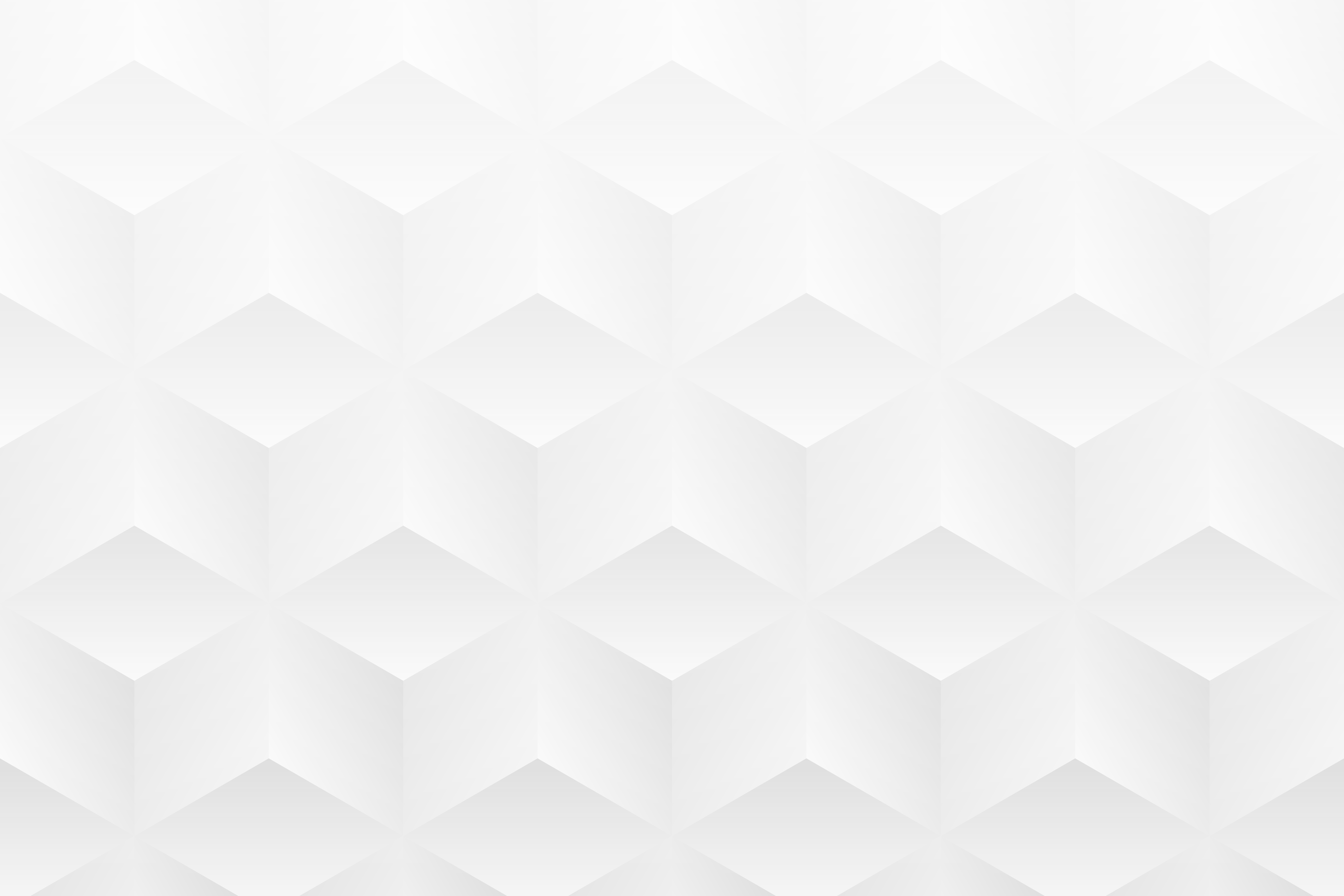 KUNDSCHAFTSORIENTIERTE CANVAS-VORLAGE (BEISPIEL) für PowerPoint
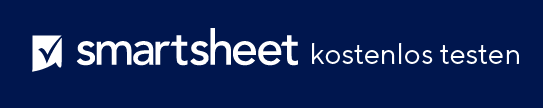 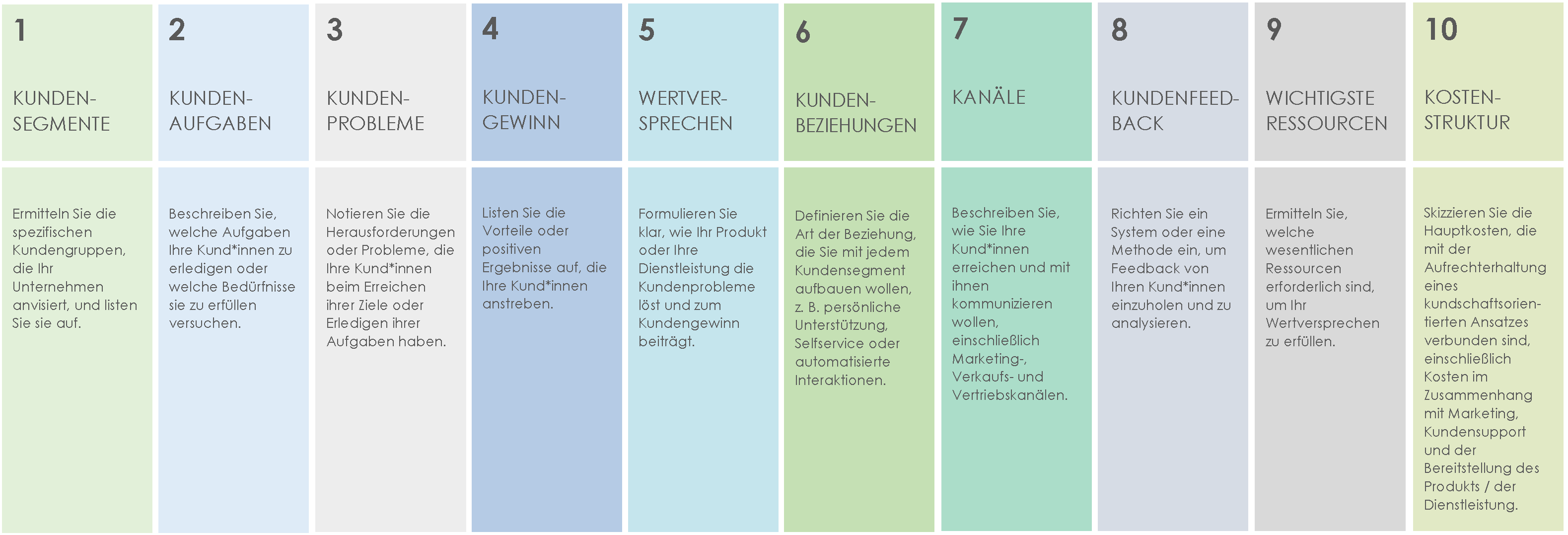 Diese Anleitung erläutert, wie Sie die Vorlage ausfüllen, und hilft Ihnen, sich darauf zu konzentrieren, die Bedürfnisse Ihrer Kundschaft zu verstehen und zu erfüllen.
KUNDSCHAFTSORIENTIERTE CANVAS-VORLAGE (BEISPIEL)
3
4
5
2
1
KUNDENGEWINN
KUNDENSEGMENTE
KUNDENAUFGABEN
WERTVERSPRECHEN
KUNDENPROBLEME
Bereitstellung schneller, umweltfreundlicher und weithin zugänglicher Ladelösungen für Elektrofahrzeuge.
Dazu gehört innovative Technologie für ein effizientes Flottenlademanagement.
Einzelne Besitzer*innen von Elektrofahrzeugen, gewerbliche Elektrofahrzeugflotten und Bewohner*innen von städtischen Gebieten mit begrenzter Ladeinfrastruktur.
Schwierigkeiten bei der Suche nach verfügbaren Ladestationen, lange Ladezeiten, inkonsistente Preise und Qualität.
Schneller und einfacher Zugang zu Lademöglichkeiten, erschwingliche und transparente Preise, verbesserte Ladetechnologie.
Auf der Suche nach bequemen, schnellen und zuverlässigen Ladelösungen für Elektrofahrzeuge; effizientes Lademanagement von Flotten.
KUNDSCHAFTSORIENTIERTE CANVAS-VORLAGE (BEISPIEL)
8
9
10
7
6
WICHTIGSTE RESSOURCEN
KUNDENBEZIEHUNGEN
KANÄLE
KOSTENSTRUKTUR
KUNDENFEEDBACK
Investitionsausgaben für die Infrastruktur von Ladestationen, Technologieentwicklung und -wartung, Marketing und Kundensupport.
Aufbau von Kundenbindung durch eine benutzungsfreundliche Mobil-App, reaktionsschnellen Kundenservice und Community-Engagement.
Regelmäßige Kundenbefragungen per E-Mail und App, Feedback-Bereich auf der Website, Monitoring der Social-Media-Kanäle.
Netzwerk aus strategisch gelegenen Ladestationen, fortschrittliche Ladetechnologie, engagiertes Kundensupport-Team.
Mobil-App zum Auffinden und Abrufen von Ladestationen, Online-Plattform zur Kontoverwaltung, Kundenservice-Hotline.